Paul’s Instructions for All
Titus 2:1-10
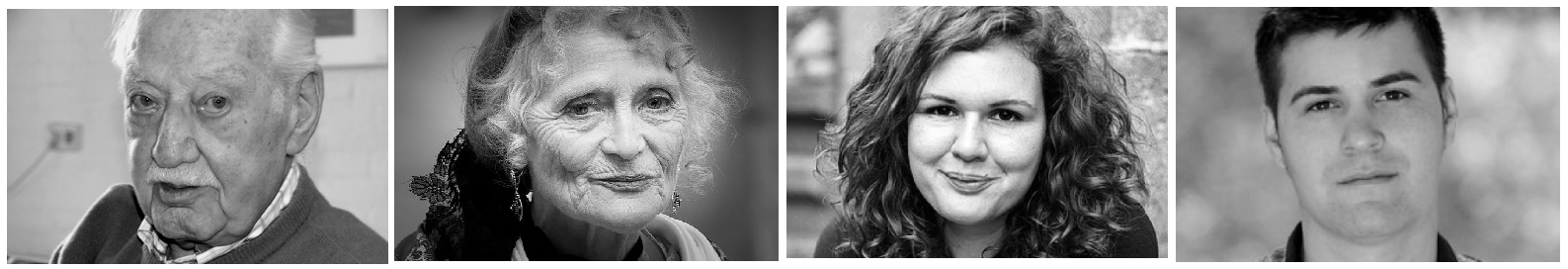 Older men         Older women	      Young women	Young men
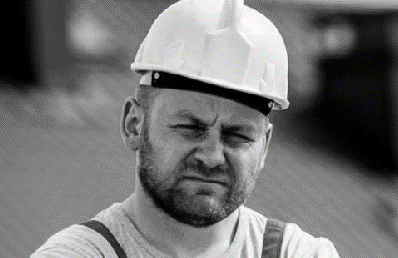 Bondservants
[Speaker Notes: Paul instructs Titus to preach to the church, and express to them the things which are “proper for sound doctrine”
His specific admonitions categorizes every member into one of five categories
Older men, Older women, Young women, Young men, and bondservants
In other places, the responsibilities of Masters are discussed as well
Our analogue for bondservants (in our society) will deal with our responsibilities as employees
This does not mean that your responsibilities are limited to what is revealed here.
Paul is talking about things that are especially important to each group
What you are to do and how to act, seeing that you are young or old, man or woman
Consider His words:
(Titus 2:1-10), “But as for you, speak the things which are proper for sound doctrine: 2 that the older men be sober, reverent, temperate, sound in faith, in love, in patience; 3 the older women likewise, that they be reverent in behavior, not slanderers, not given to much wine, teachers of good things— 4 that they admonish the young women to love their husbands, to love their children, 5 to be discreet, chaste, homemakers, good, obedient to their own husbands, that the word of God may not be blasphemed. 6 Likewise, exhort the young men to be sober-minded, 7 in all things showing yourself to be a pattern of good works; in doctrine showing integrity, reverence, incorruptibility, 8 sound speech that cannot be condemned, that one who is an opponent may be ashamed, having nothing evil to say of you. 9 Exhort bondservants to be obedient to their own masters, to be well pleasing in all things, not answering back, 10 not pilfering, but showing all good fidelity, that they may adorn the doctrine of God our Savior in all things.”]
Instructions to Older Men (2:2)
Sober
Proverbs 23:31-33
Reverent
Colossians 3:2-3
Temperate
Ecclesiastes 5:2
Sound in Faith
1 Timothy 1:3
Sound in Love
Romans 15:2
Sound in Patience
Job 2:10
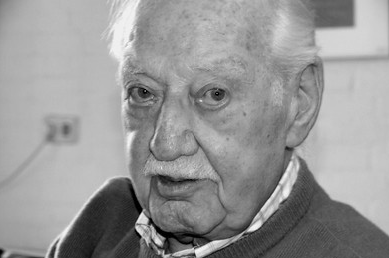 [Speaker Notes: Let’s Consider each of these in turn, starting with Older men: (presbutes) Same word used for the office of elder, but in this context the meaning is limited to age, not office.
Sober – free of immoderate action.  Prudent. Controlled with regard to passions and desires.  (Often used as a primary contrast to the drinking of alcohol.
(Proverbs 23:31-33), “Do not look on the wine when it is red, when it sparkles in the cup, when it swirls around smoothly; 32 at the last it bites like a serpent, and stings like a viper. 33 Your eyes will see strange things, and your heart will utter perverse things.”
Reverent (Grave) – One who is serious, dignified, inspiring respect.
(Colossians 3:2-3), “Set your mind on things above, not on things on the earth. 3 For you died, and your life is hidden with Christ in God.”
Temperate – in control of self. Moderate in mind.  Not impulsive.
(Ecclesiastes 5:2), “Do not be rash with your mouth, and let not your heart utter anything hastily before God. For God is in heaven, and you on earth; therefore let your words be few.”
Sound - (healthy, free of corruption)
in Faith – objectively, the gospel, God’s will.  In accord with “the Faith”
(1 Timothy 1:3), “As I urged you when I went into Macedonia—remain in Ephesus that you may charge some that they teach no other doctrine.”
in Love – (agape) desiring that which is best or right for its object
(Romans 15:2), “Let each of us please his neighbor for his good, leading to edification.”
in Patience – bearing up under trials.  (In a way that honors God)
(Job 2:10), [Job responding to his wife, who said, “Curse God and die!”], “But he said to her, “You speak as one of the foolish women speaks. Shall we indeed accept good from God, and shall we not accept adversity?” In all this Job did not sin with his lips.”]
Instructions to Older Women (2:3-4)
Likewise
In the same way as the older men
Reverent in Behavior
1 Corinthians 3:16-17
Not Slanderers
Proverbs 10:18-19
Not Given to Much Wine
Matthew 11:18-19
Teachers of Good Things  (Admonishing the young women)
1 Peter 3:5-6
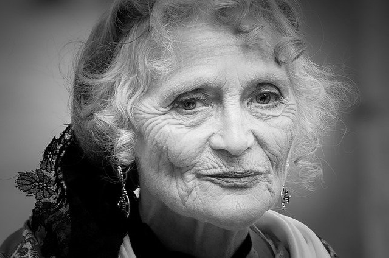 [Speaker Notes: Next, Older Women
Likewise 
Indicates the sobriety and reverence that is the badge of older men should be present in elderly women as well.
Maturity should be present in every older Christian!
Reverent in Behavior – literally, as fitting in a sacred place/temple.
Older women, in their conduct should always be becoming to the relationship they have with Jesus Christ
(1 Corinthians 3:16-17), “Do you not know that you are the temple of God and that the Spirit of God dwells in you? 17 If anyone defiles the temple of God, God will destroy him. For the temple of God is holy, which temple you are.”
Not Slanderers (diablos) – like the devil, making accusations, false gossip, innuendos.
(Proverbs 10:18-19), “Whoever hides hatred has lying lips, and whoever spreads slander is a fool. 19 In the multitude of words sin is not lacking, but he who restrains his lips is wise.”
Not given to much wine – referencing excess.  (Greek – oinos, juice of the grape).
Interestingly, context establishes whether the reference is fermented or not
Here, there is no indication.  We will note that there was a practice in that day of drinking excessively, just as with gluttony.  Such lack of self-control in the practice of ingesting food and drink is sinful, as well as drunkenness.
(Matthew 11:18-19), [False accusation against Jesus], “For John came neither eating nor drinking, and they say, ‘He has a demon.’ 19 The Son of Man came eating and drinking, and they say, ‘Look, a glutton and a winebibber, a friend of tax collectors and sinners!’”
Teachers of Good Things, that they admonish the young women
Note the special audience of older women  Young women need to be taught the practical application of their call to be wives and mothers.  There is no one better to do this than the aged women
(1 Peter 3:5-6), [In calling for chasteness and submission, Peter refers to Sarah, who taught by her example], “For in this manner, in former times, the holy women who trusted in God also adorned themselves, being submissive to their own husbands, 6 as Sarah obeyed Abraham, calling him lord, whose daughters you are if you do good and are not afraid with any terror.”]
Instructions to Young Women (2:4-5)
Love Husbands/Children
Romans 1:31-32
Be Discreet & Chaste
1 Tim. 3:2; Col. 3:5
Be Homemakers
Proverbs 31:13-15
Be Good
Isaiah 1:17
Obedient to Husbands
Ephesians 5:22-24
Good Ambassadors of the Word of God
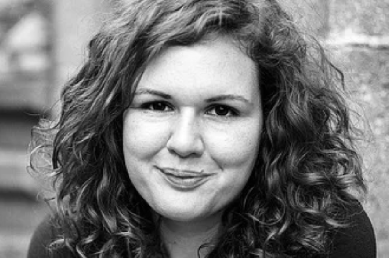 [Speaker Notes: The Young Women
Love their husbands and children - (philandros/philoteknos) fondness, support, devotion
(Romans 1:31-32) [Condemnation of the Roman pagans], “Without understanding, covenantbreakers, without natural affection, implacable, unmerciful: 32 Who knowing the judgment of God, that they which commit such things are worthy of death, not only do the same, but have pleasure in them that do them” (KJV).
To be discreet – “sober-minded” (ASV). In control of mind and actions.
(1 Timothy 3:2) [Same word as elder qualification], “A bishop then must be blameless, the husband of one wife, temperate, sober-minded, of good behavior, hospitable, able to teach.”
To be chaste – pure in heart and life. Morally pure and honest (same root as sanctified)
(Colossians 3:5), “Therefore put to death your members which are on the earth: fornication, uncleanness, passion, evil desire, and covetousness, which is idolatry.”
To be homemakers – Keeping watch over, or supervising the household. A worker at home.
(Proverbs 31:13-15), [Virtuous wife], “She seeks wool and flax, and willingly works with her hands. 14 She is like the merchant ships, she brings her food from afar. 15 She also rises while it is yet night, and provides food for her household, and a portion for her maidservants.”
To be good – A general and broad term, good of any kind (ASV – kind). You know it when you see it.
(Isaiah 1:17), “Learn to do good; seek justice, rebuke the oppressor; defend the fatherless, plead for the widow.”
To be obedient to their own husbands – God gave to man the place of head in the home
(Ephesians 5:22-24), “Wives, submit to your own husbands, as to the Lord. 23 For the husband is head of the wife, as also Christ is head of the church; and He is the Savior of the body. 24 Therefore, just as the church is subject to Christ, so let the wives be to their own husbands in everything.”
Note: Not an indication of lesser worth, cf. Galatians 3:28
Finally, a reason given for her behavior, listed using various phrases:
Young women: “that the word of God may not be blasphemed” (5)
Young men: “that one who is an opponent may be ashamed, having nothing evil to say of you.” (8)
Bonderservants: “that they may adorn the doctrine of God our Savior in all things.” (10)
Obvious idea:  Our actions should bring glory to God, not shame!
(Matthew 5:16), “Let your light so shine before men, that they may see your good works and glorify your Father in heaven.”]
Instructions to Young Men (2:6-8)
Soberminded
1 Peter 5:8
Pattern of Good Works
Matthew 23:1-3
Integrity, Reverence & Incorruptibility in Doctrine 
James 3:1
Sound Speech That Cannot Be Condemned 
Ephesians 4:25
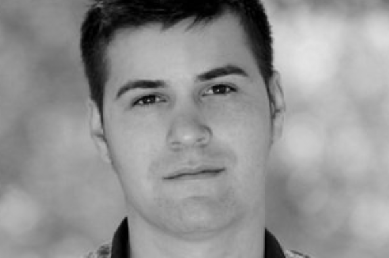 [Speaker Notes: Young Men
To be soberminded – same as “chaste” to be of sound mind, to exercise self-restraint
(1 Peter 5:8), “Be sober, be vigilant; because your adversary the devil walks about like a roaring lion, seeking whom he may devour.”
In all things showing yourself to be a pattern of good works
Titus, as a young man himself, was to be an example here of sobriety and integrity
i.e. – Practice what you preach!
(Matthew 23:1-3), [The Pharisees were the opposite.  Their example was bad], “Then Jesus spoke to the multitudes and to His disciples, 2 saying: “The scribes and the Pharisees sit in Moses’ seat. 3 Therefore whatever they tell you to observe, that observe and do, but do not do according to their works; for they say, and do not do.“
In doctrine showing integrity – basically purity of motive, free from compromise
In doctrine showing reverence – the responsibility to handle the word aright is a grave one.
In doctrine showing incorruptibility – without hypocrisy.
(James 3:1), “My brethren, let not many of you become teachers, knowing that we shall receive a stricter judgment.”
Sound speech that cannot be condemned. – metaphorically, speech that does not deviate from truth and righteousness.
As an adjunct, speech that does not accord with truth is worthy of condemnation!
(Ephesians 4:25), “Therefore, putting away lying, “Let each one of you speak truth with his neighbor,” for we are members of one another.”]
Instructions to Bondservants (2:9-10)
Obedient to Masters
Ephesians 6:5-8
Well Pleasing in All Things
Acts 5:29
Not Answering Back
1 Timothy 6:1
Not Pilfering
Ephesians 4:28
Showing Fidelity
Ephesians 4:17
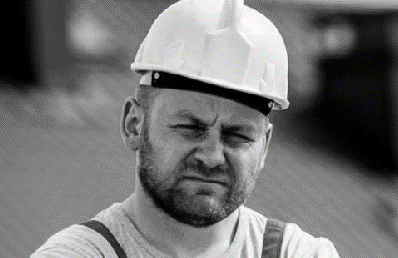 [Speaker Notes: Finally, Bondservants (Which we will use as a template for employee/worker responsibilities
Obedient to their own masters – A responsibility to respect the authority of the master
(Ephesians 6:5-8), “Bondservants, be obedient to those who are your masters according to the flesh, with fear and trembling, in sincerity of heart, as to Christ; 6 not with eyeservice, as men-pleasers, but as bondservants of Christ, doing the will of God from the heart, 7 with goodwill doing service, as to the Lord, and not to men, 8 knowing that whatever good anyone does, he will receive the same from the Lord, whether he is a slave or free.”
To be well pleasing in all things – all things lawful (there is never a call to do what contradicts God’s law for man
(Acts 5:29), “But Peter and the other apostles answered and said: “We ought to obey God rather than men.”
Not answering back – talking back, arguing, pressing his own agenda or opinions
(1 Timothy 6:1), “Let as many bondservants as are under the yoke count their own masters worthy of all honor, so that the name of God and His doctrine may not be blasphemed.”
Not pilfering – embezzlement.  Taking for one’s own use what is intended for the work.
Remember the charge against Joseph in Potiphar’s house
He had been entrusted with the whole household, and it was believed he had taken advantage of his position to force himself upon Potiphar’s wife.
(Ephesians 4:28), “Let him who stole steal no longer, but rather let him labor, working with his hands what is good, that he may have something to give him who has need.”
Showing all good fidelity – faithfulness to the Master and his purposes.  Having the same motivation and goal
This in contrast to the selfish interests and lack of dependability that is present in many others
(cf. Ephesians 4:17), “This I say, therefore, and testify in the Lord, that you should no longer walk as the rest of the Gentiles walk, in the futility of their mind”]
Conclusion
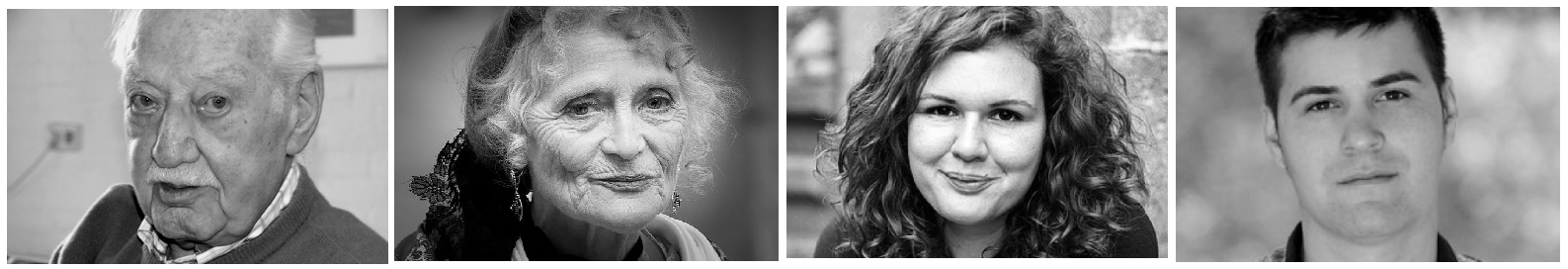 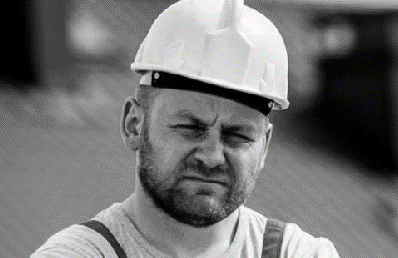 All these instructions are in response to God’s grace

Titus 2:11-14
[Speaker Notes: All these instructions are in response to God’s Grace

(Titus 2:11-14), “For the grace of God that brings salvation has appeared to all men, 12 teaching us that, denying ungodliness and worldly lusts, we should live soberly, righteously, and godly in the present age, 13 looking for the blessed hope and glorious appearing of our great God and Savior Jesus Christ, 14 who gave Himself for us, that He might redeem us from every lawless deed and purify for Himself His own special people, zealous for good works.”]